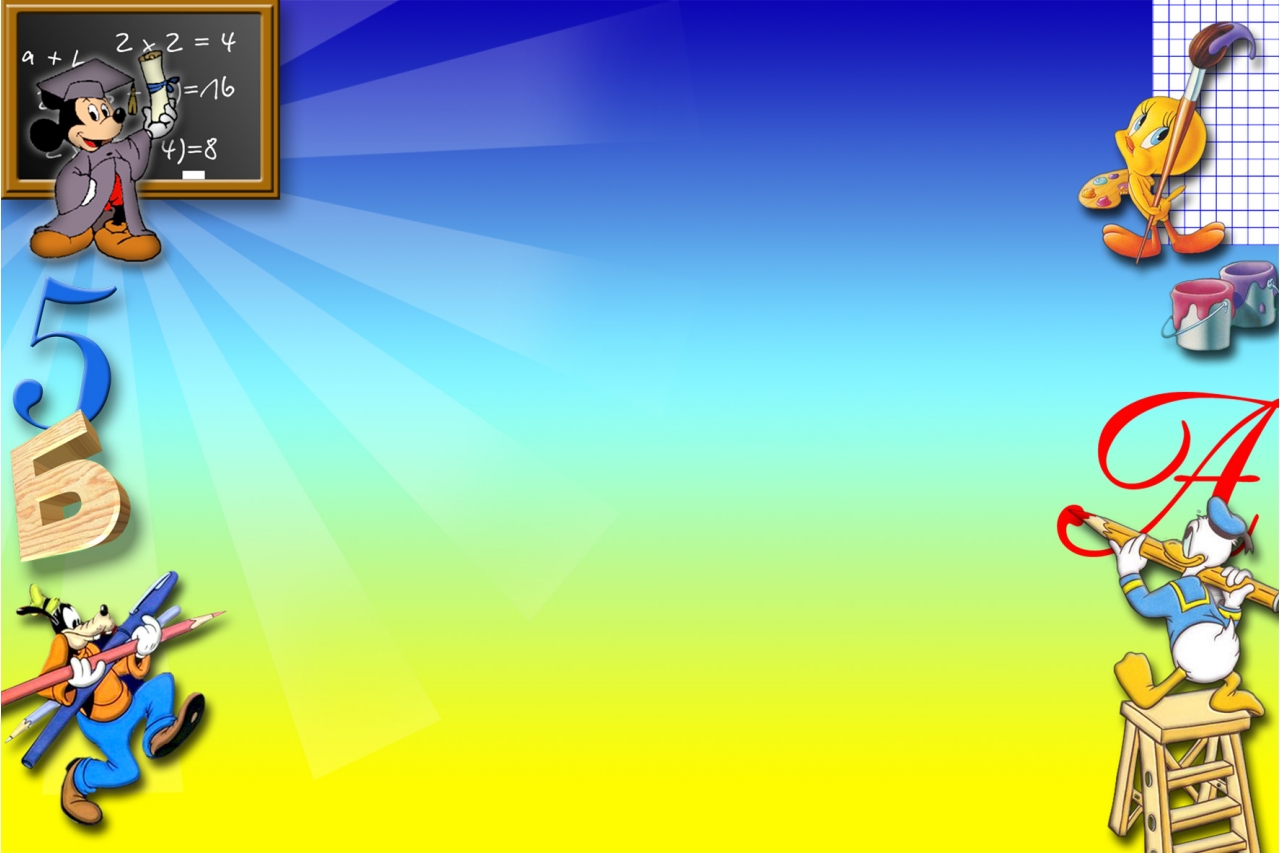 «Использование  мнемотаблиц и мнемодорожек в формирование элементарных математических представлений у детей старшего дошкольного возраста»
Воспитатель 
МБДОУ д/с №26
Блажкова А.А.
ст.Медведовская
[Speaker Notes: 1Здравствуйте, уважаемые коллеги. Я, Блажкова Анна Александровна, воспитатель детского сада № 26  станицы Медведовской. Сегодня вашему вниманиюхочу предложить мастер – класс «Использование мнемотаблиц в оздоровительной работе с детьми старшего дошкольного возраста».]
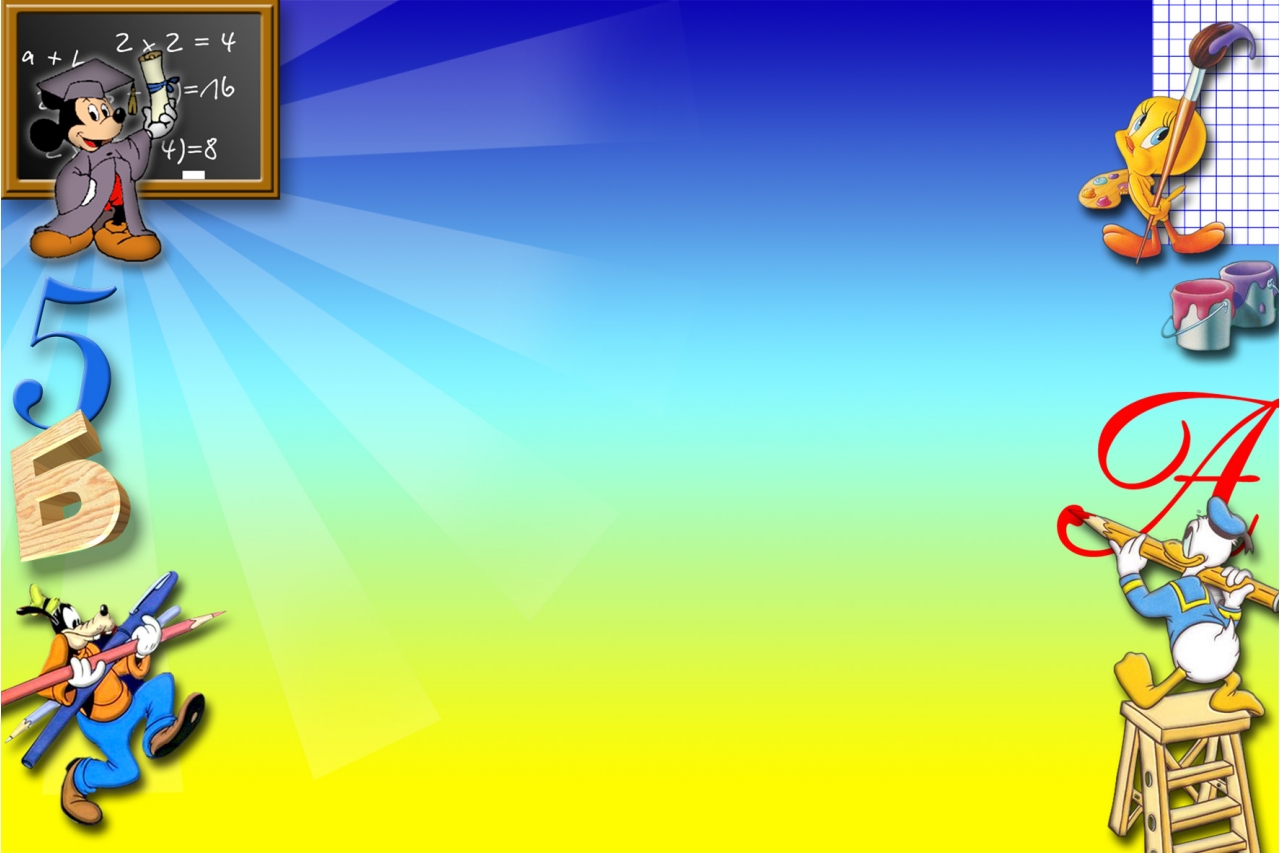 Цель: создать условия для формирования и  развития у старших      дошкольников простейших логических структур  мышления и математических представлений,  создание условий для усвоения и закрепления знаний детей через использование мнемотаблиц  в организованной и самостоятельной деятельности детей.
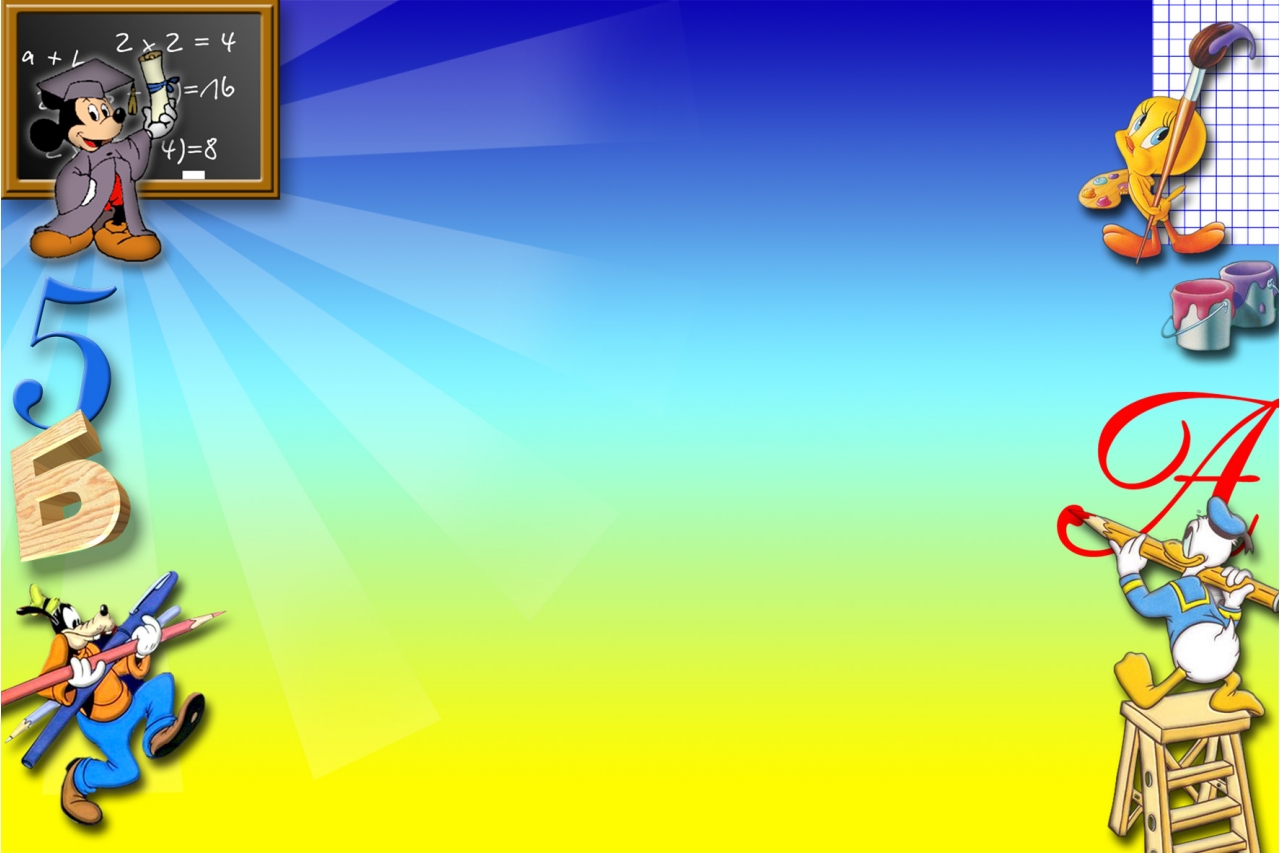 Задачи:
- способствовать закреплению умения детей решать простейшие арифметические задачи с помощью мнемотаблиц и мнемодорожек;
- способствовать закреплению умения узнавать и называть геометрические фигуры.
- содействовать развитию мыслительных операций: логического мышления, смекалки, зрительной памяти, воображения, умения сравнивать и анализировать.
- способствовать воспитанию самостоятельности, умения понимать учебную задачу и выполнять ее самостоятельно.
- содействовать повышению уровня готовности детей старшего дошкольного возраста к обучению в школе.
- побуждать родителей к участию в реализации проекта и заниматься с детьми дома.
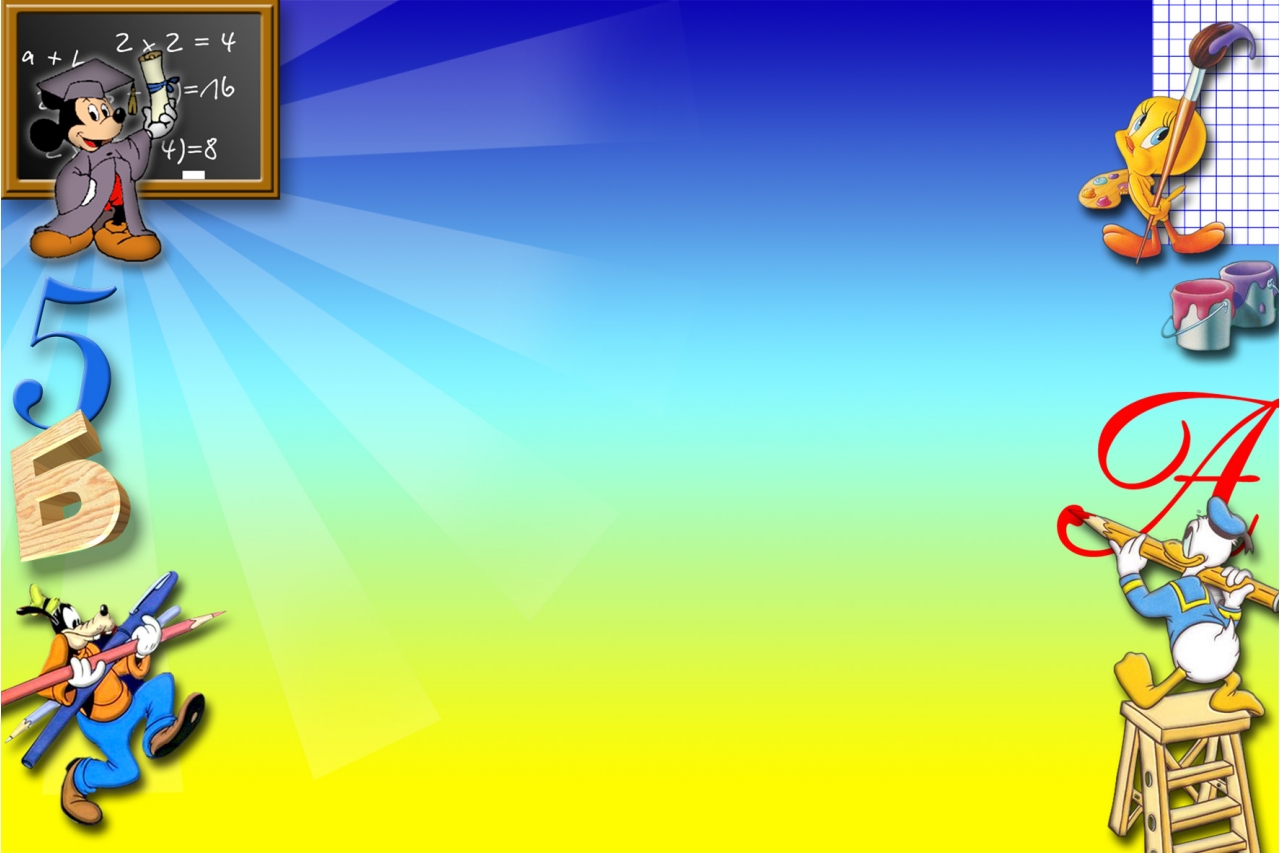 Мнемотехника - это искусство запоминания. Названа методика по имени древнегреческой богини памяти Мнемозины-матери девяти муз. Именно мнемотехника как методика, решает задачи развития интеллектуальных способностей ребёнка.
Мнемотаблица - это схема, структура, в которую можно вложить информацию. Одним из важных принципов составления мнемотаблиц является наличие логических связок. Логически связанные или одинаковые элементы должны находиться либо рядом, либо в какой-то структурной закономерности (по диагонали, напротив друг друга и т.п.).
[Speaker Notes: Но сначала хочу немного рассказатькак я использую мнемотехнику. Кому – то она знакома, а кто- то услышит впервые.Слово «мнемотехника» происходит от имени древнегреческой богини памяти Мнемозины – матери девяти муз и обозначают «искусство запоминания».]
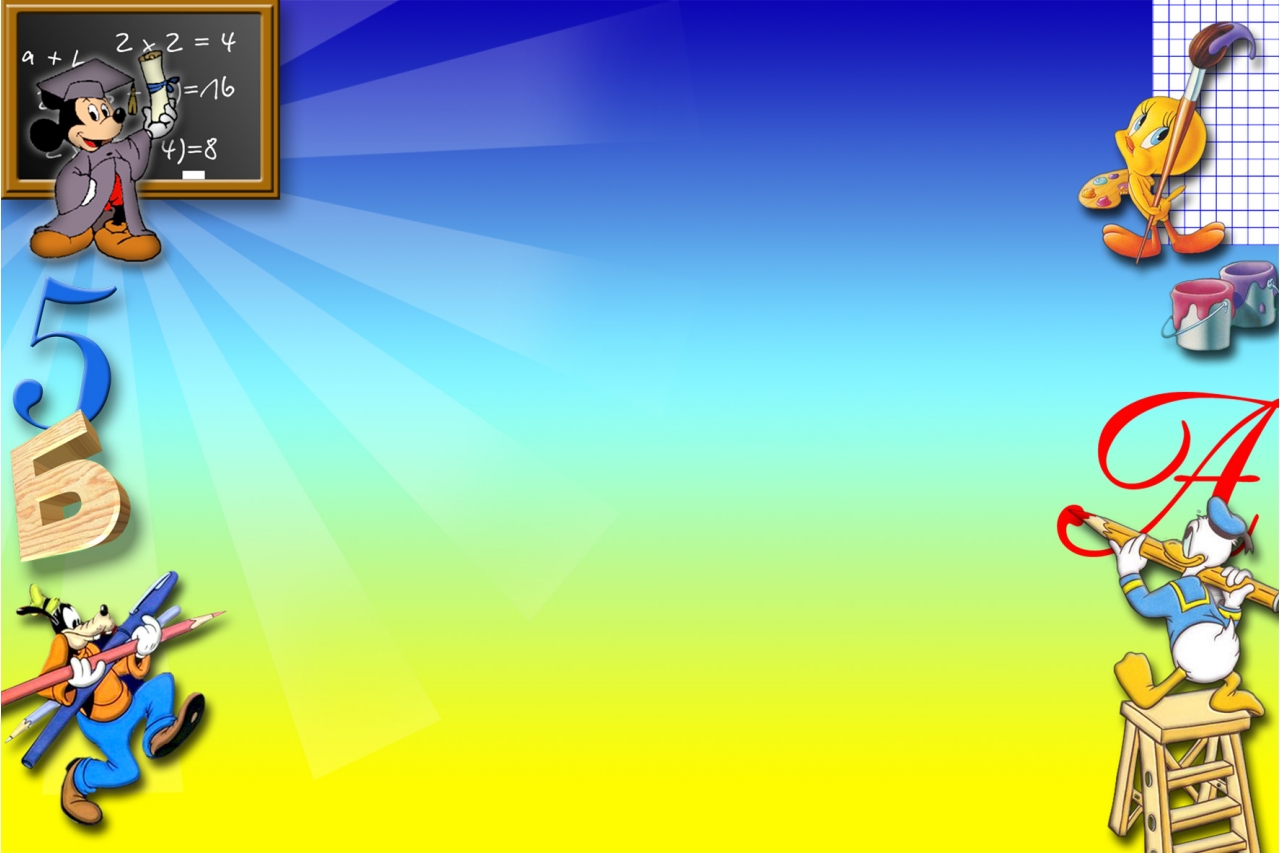 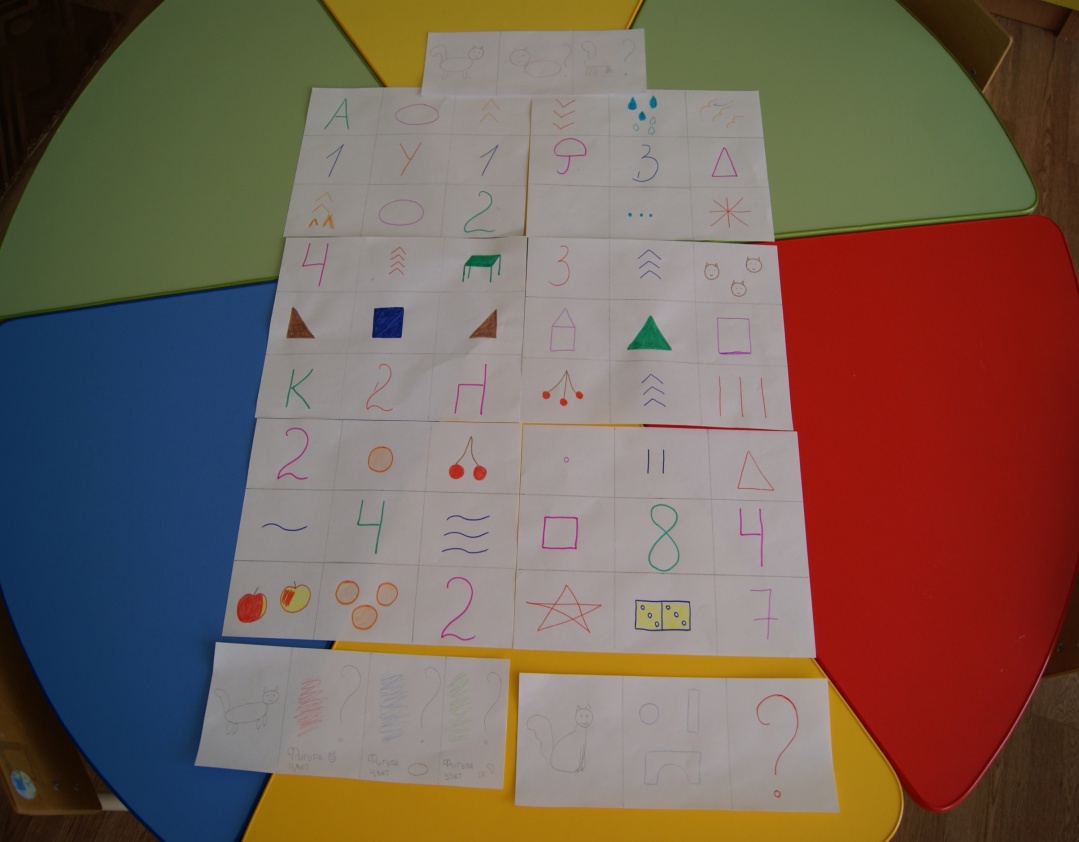 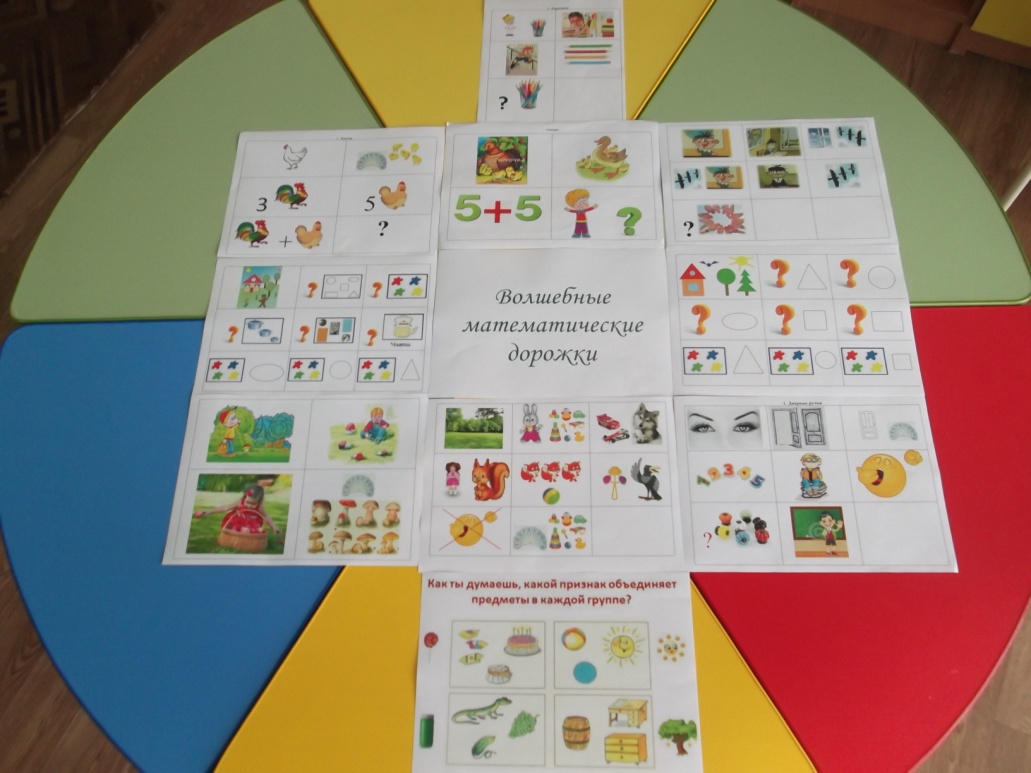 [Speaker Notes: Строится данная техника от простогок сложному

Мнемодорожки состоят из нескольких квадратов 3-6 , в каждом квадрате картинкой, рисункомили символом обозначается либо одно слово, либо словосочетание, и по ним уже составляются истории, процесс выполнения движения.]
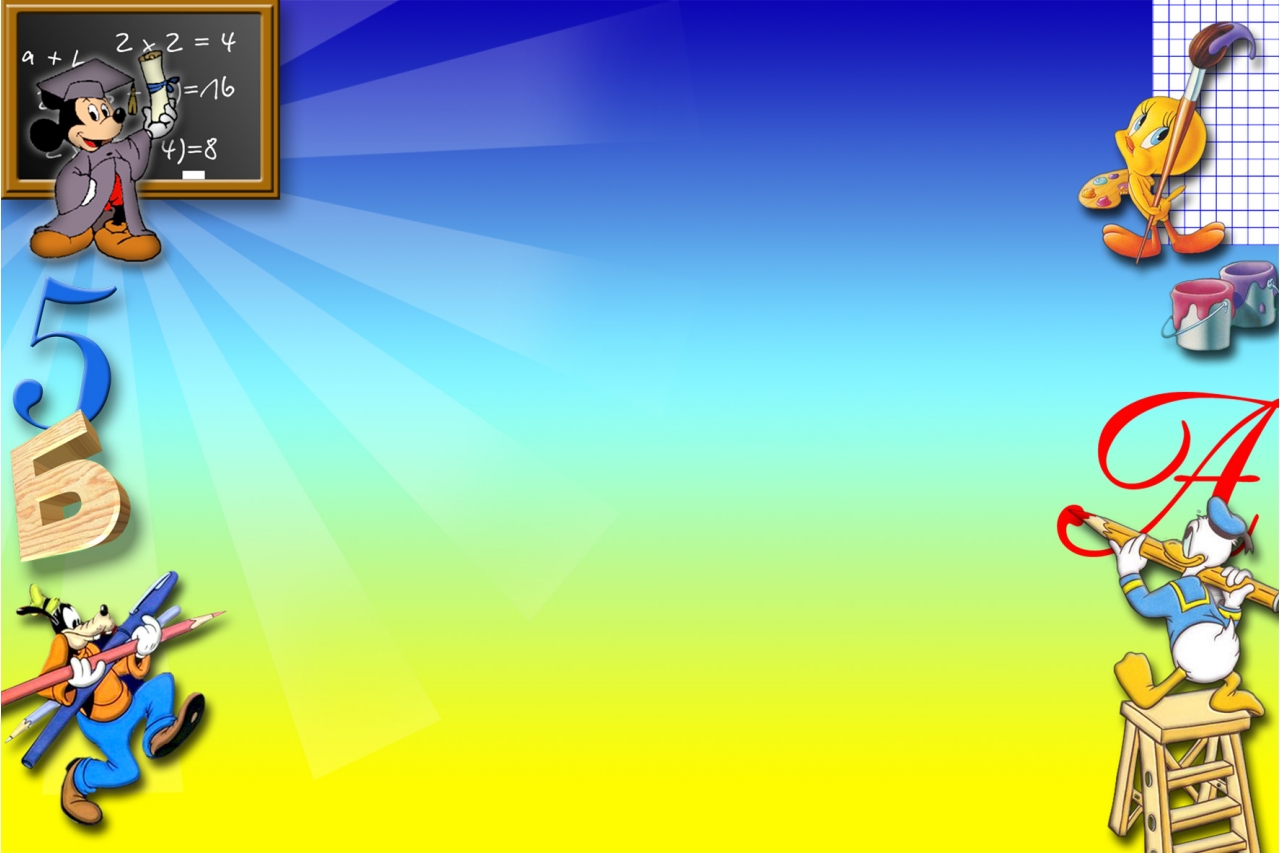 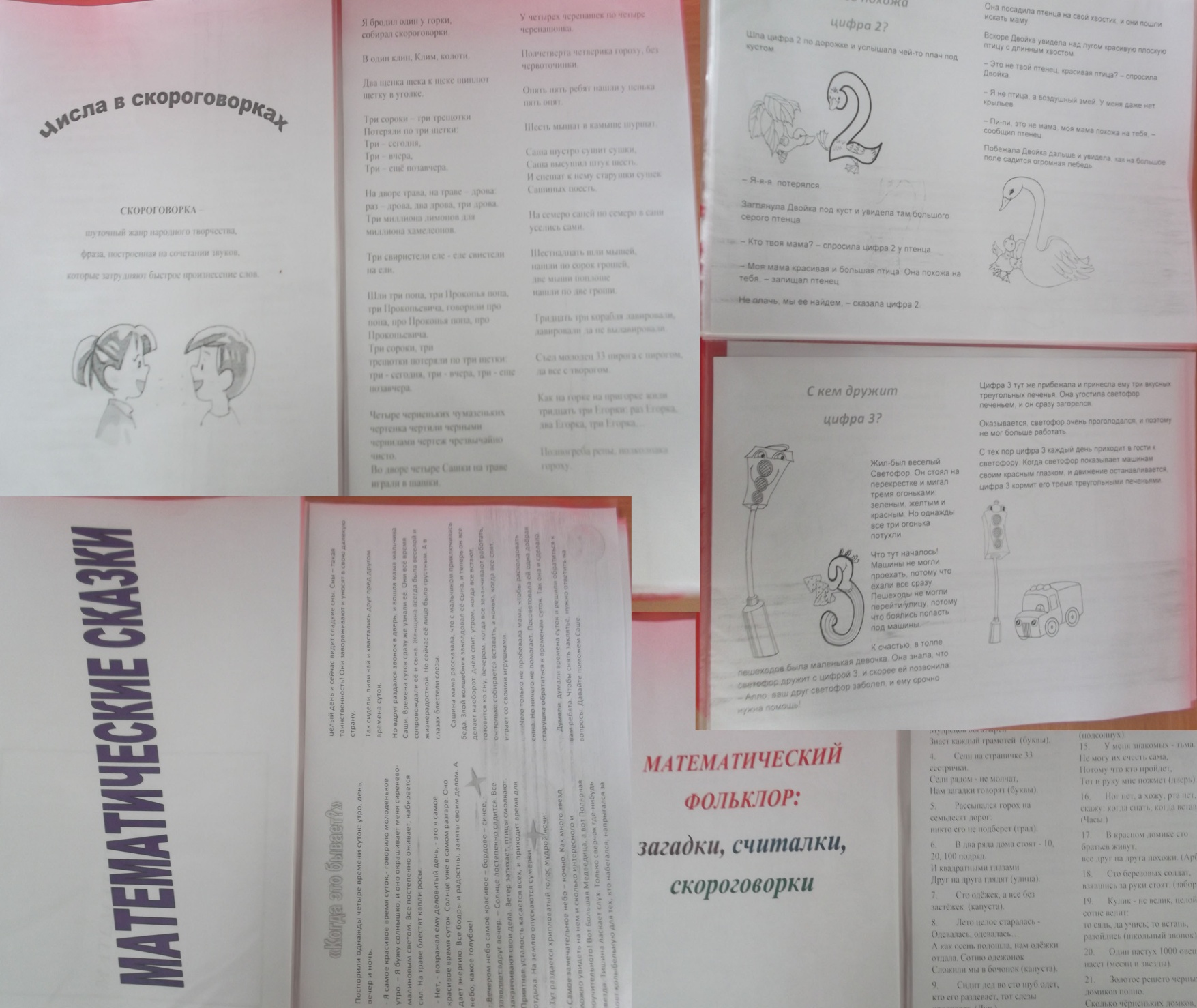 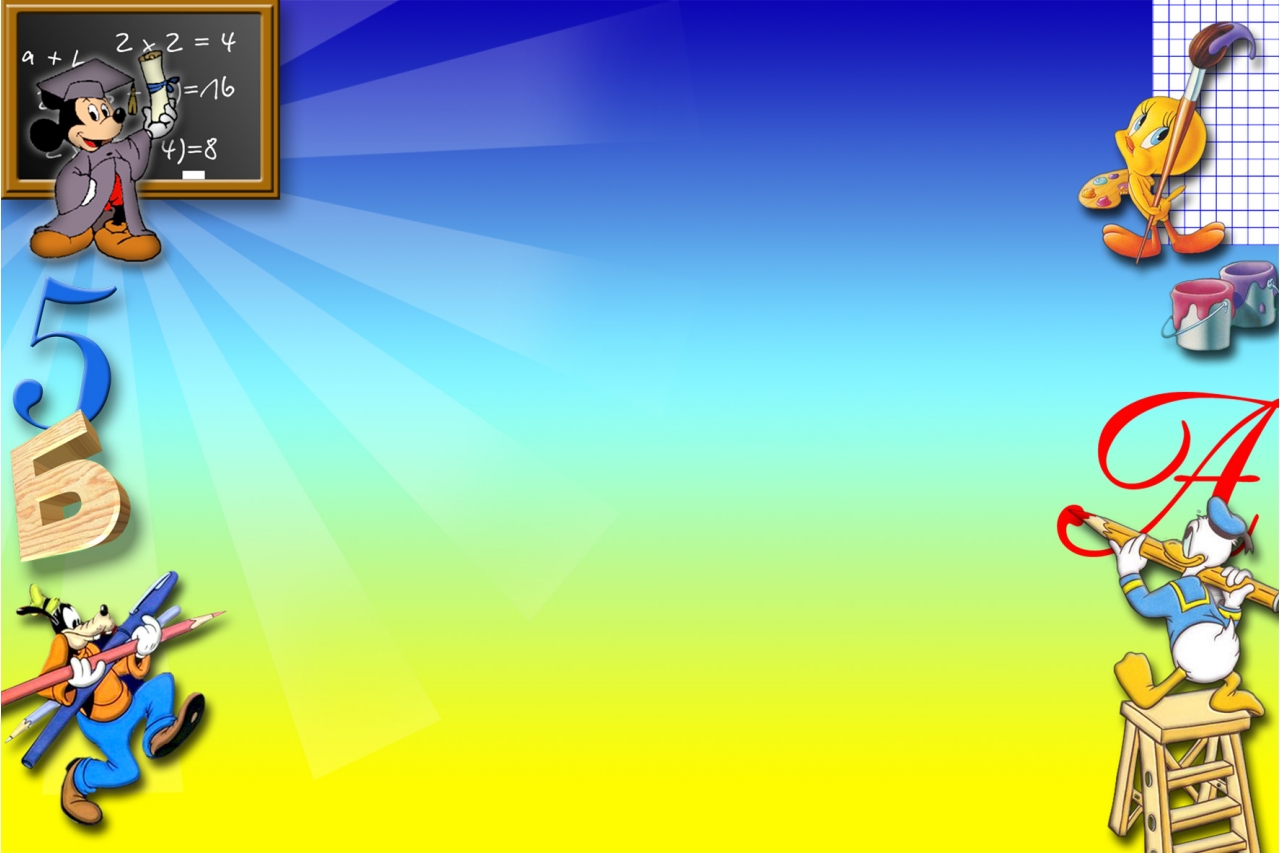 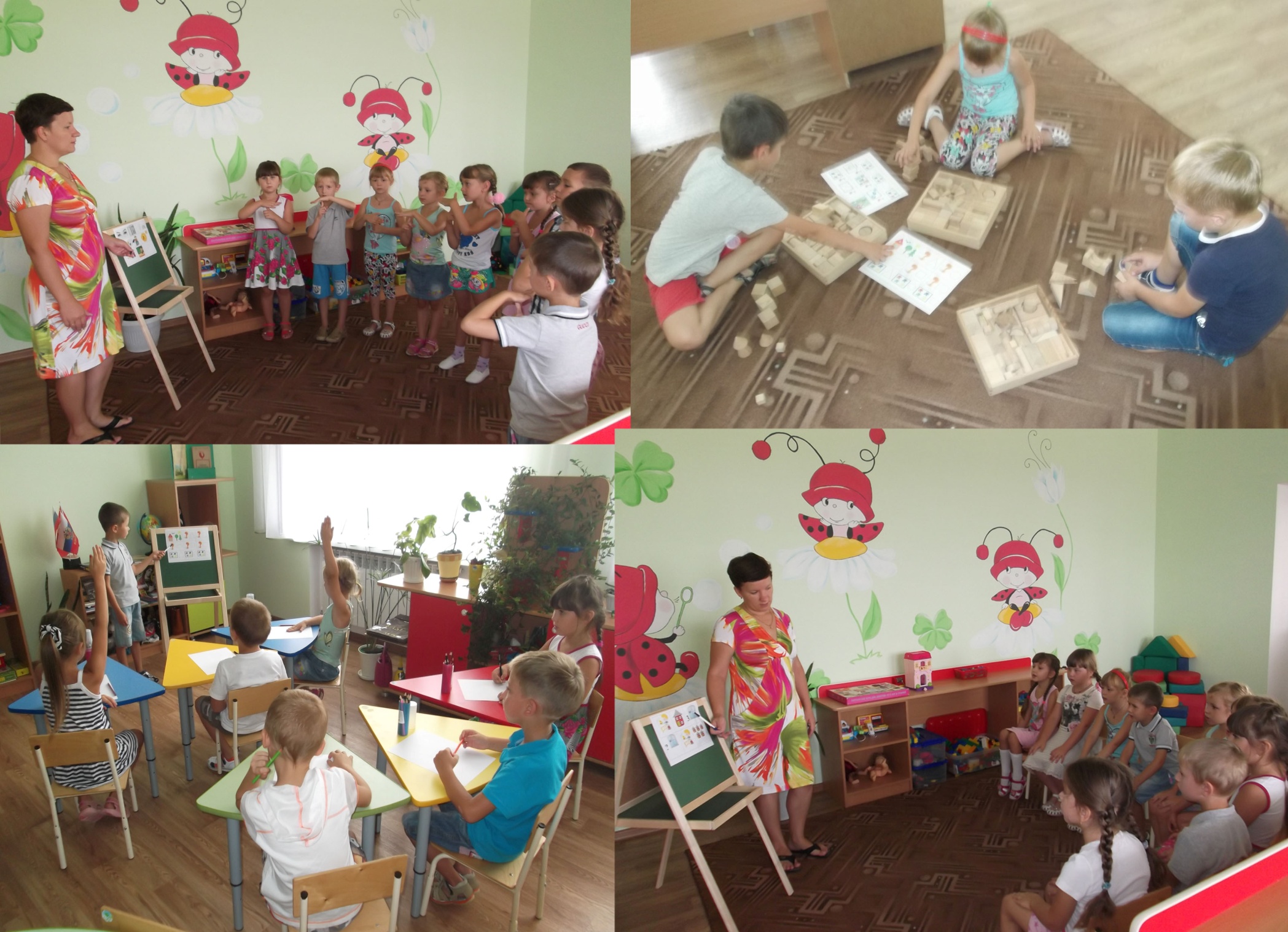 [Speaker Notes: Много наработок: как готовых так и авторских разработок, с которыми вы можете ознакомиться на страничке моего сайта.]
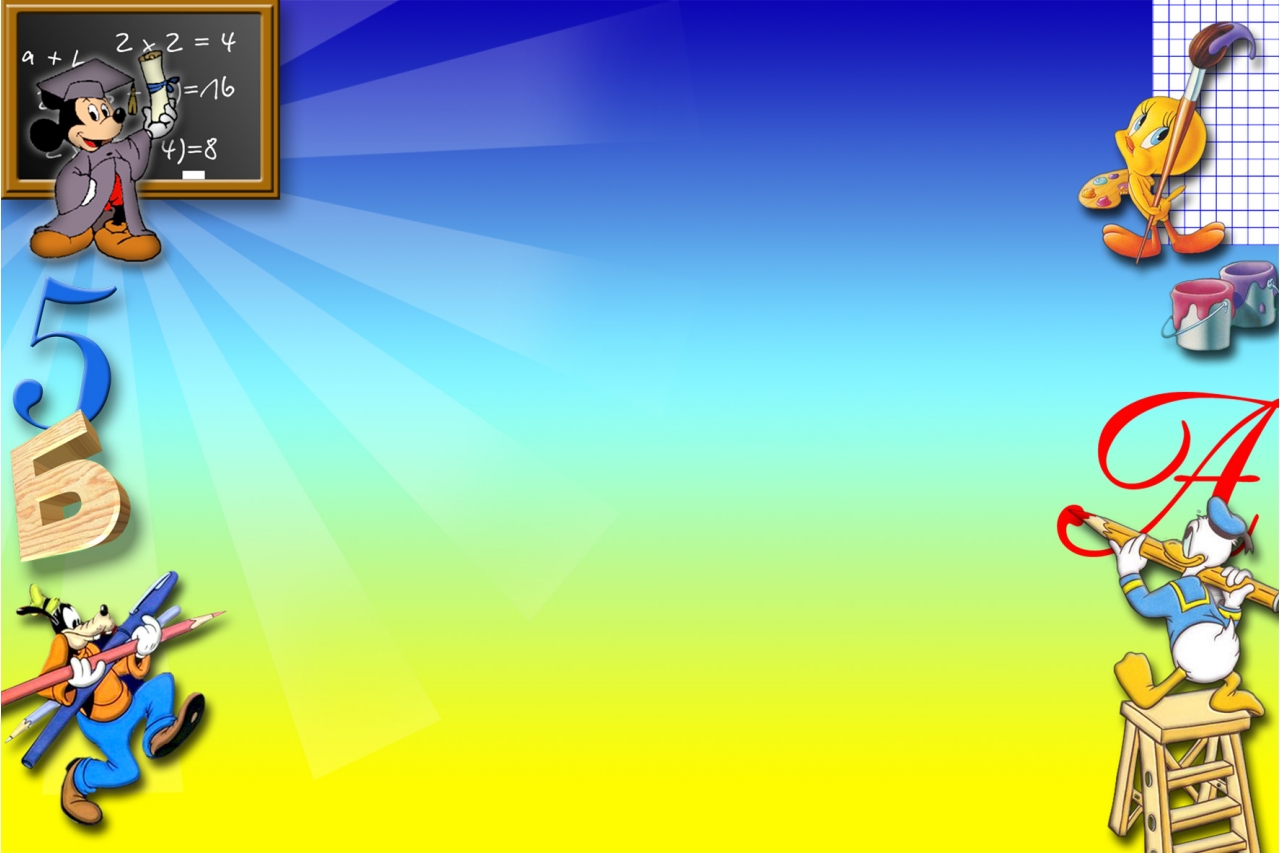 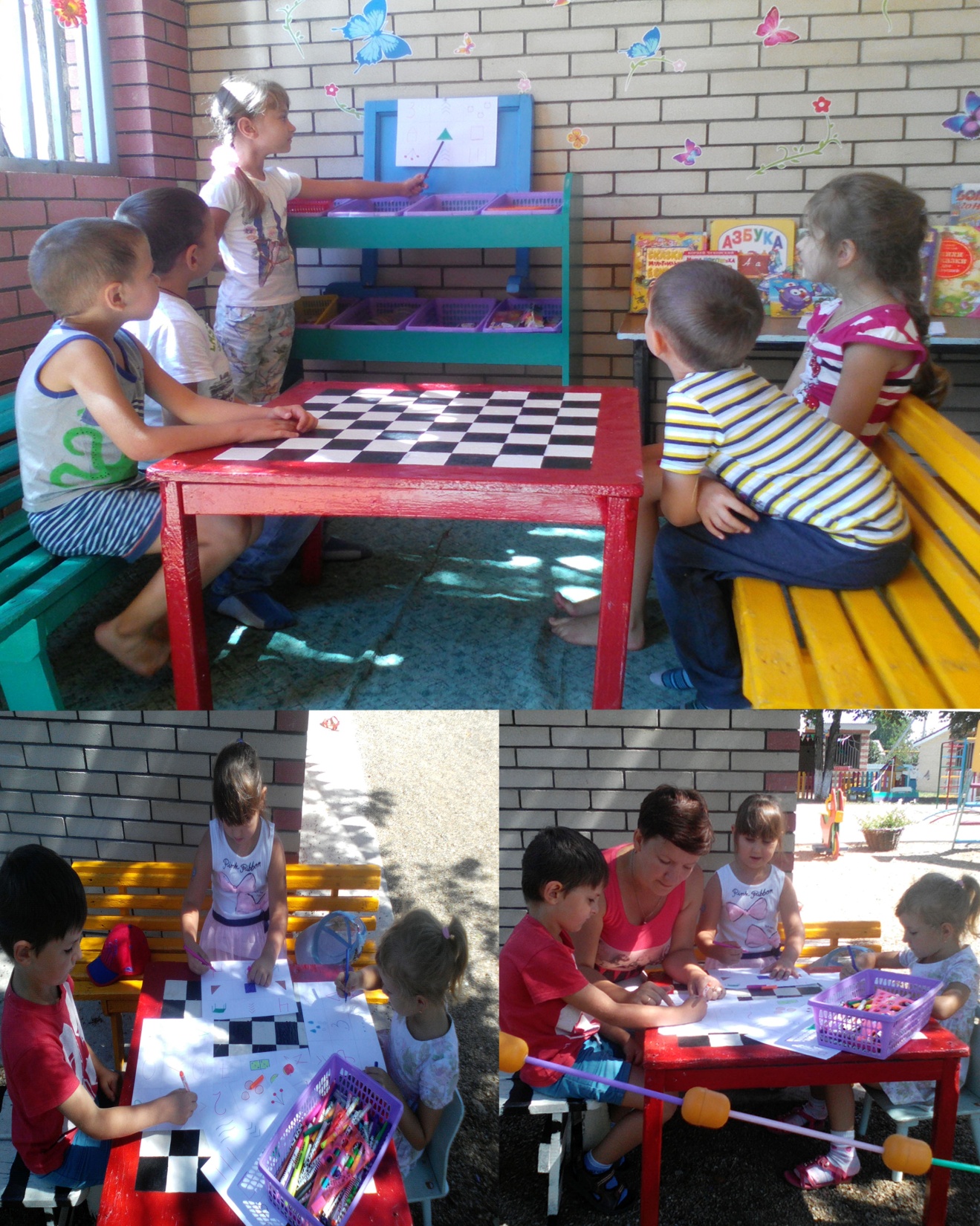 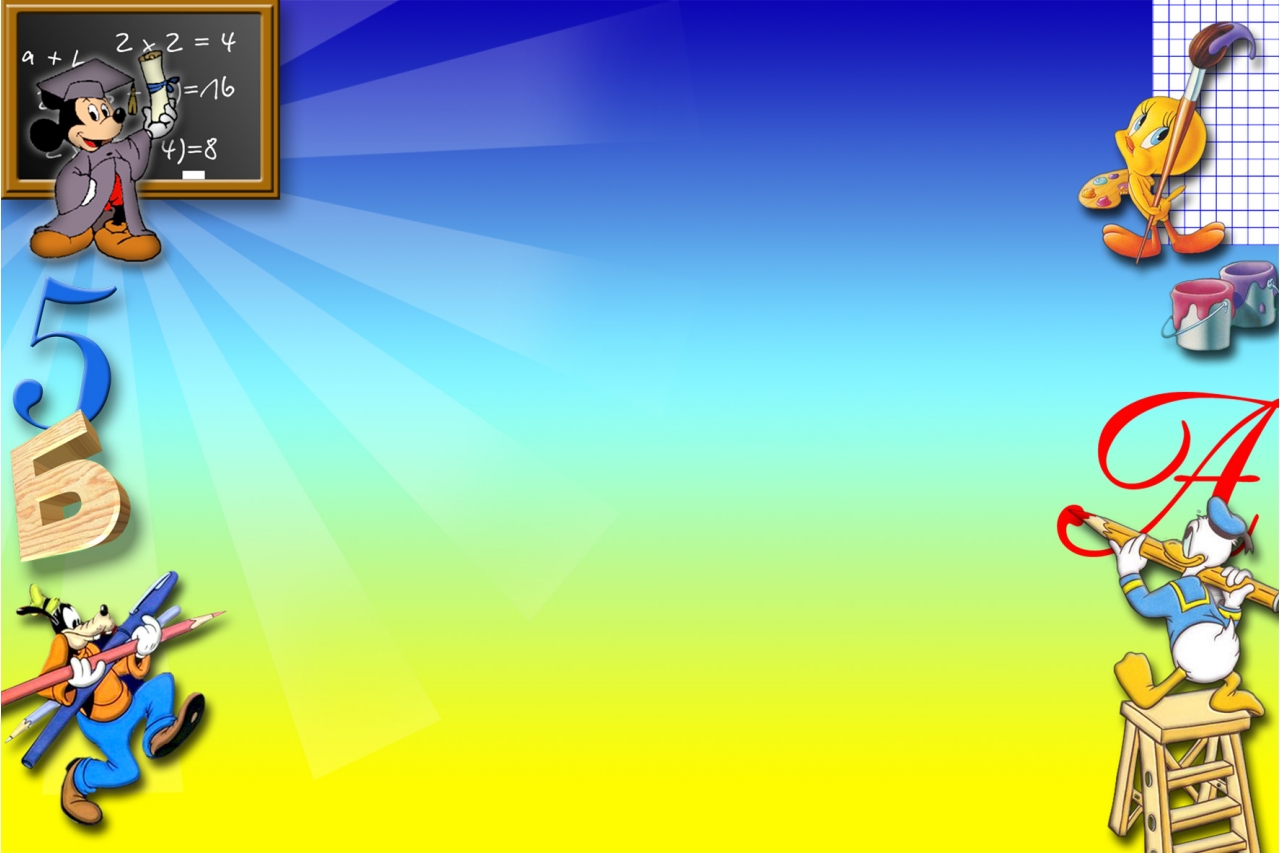 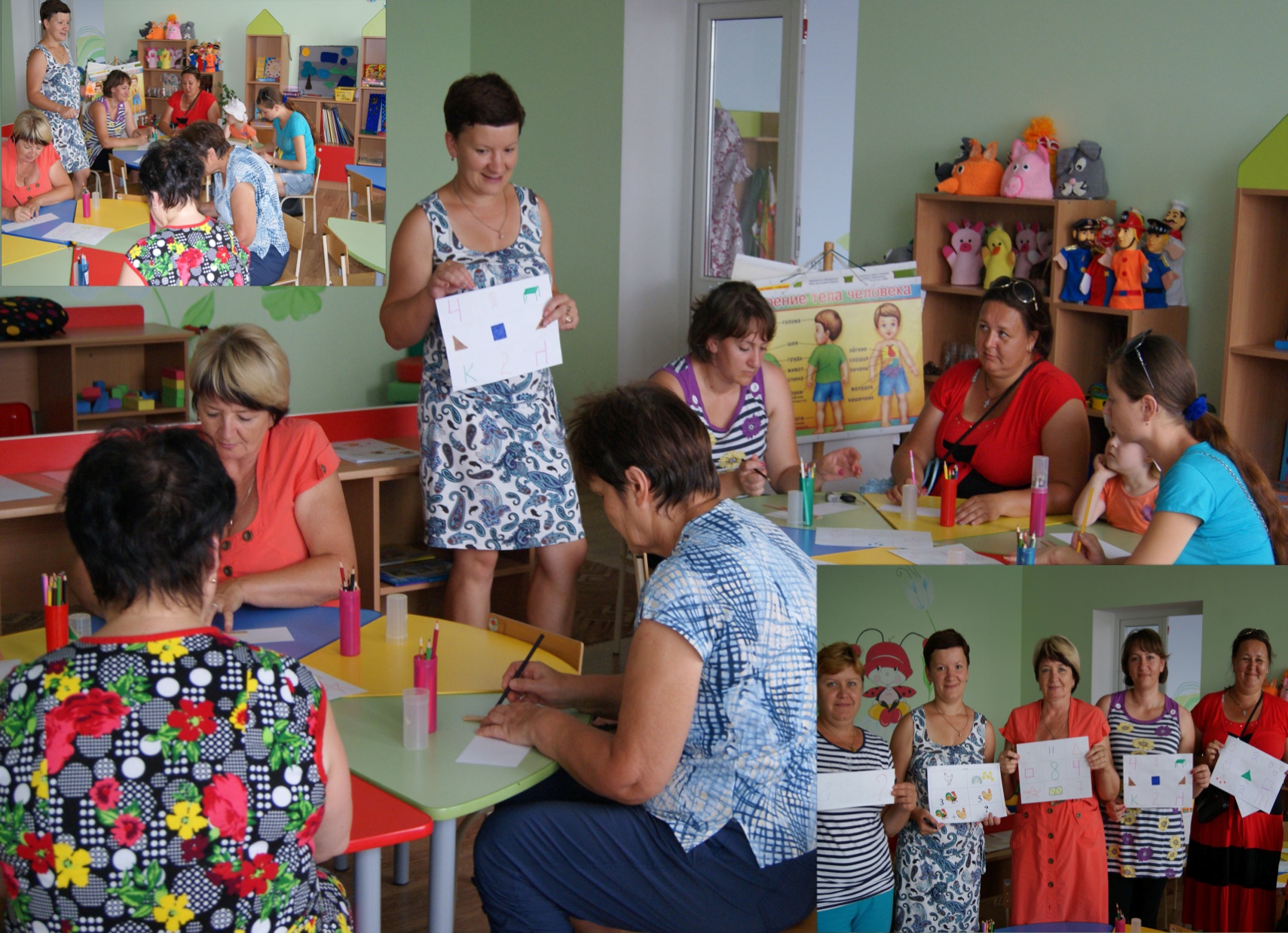 [Speaker Notes: Подключила к работе с мнемотехникой не только своих педагогов, но и родителей. Детям и родителям очень интересно.]
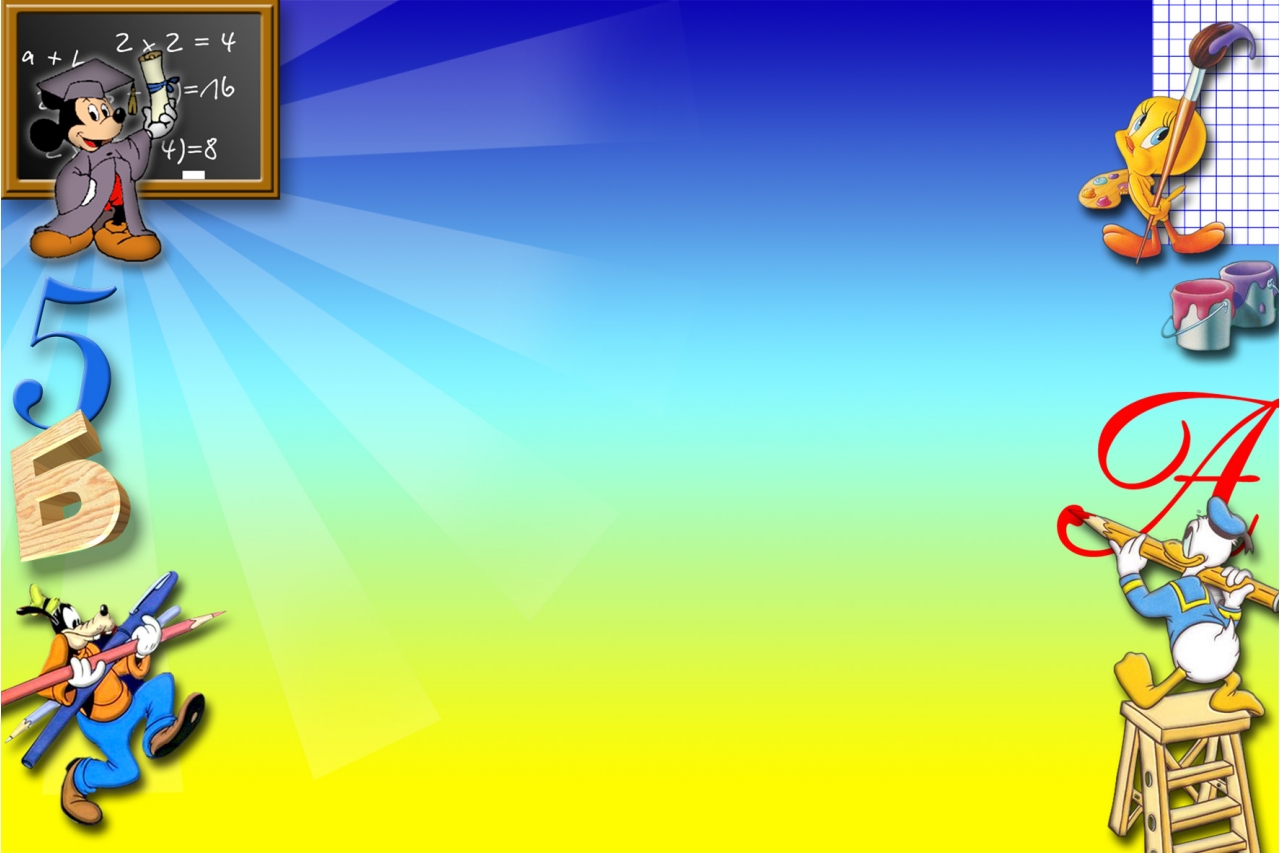 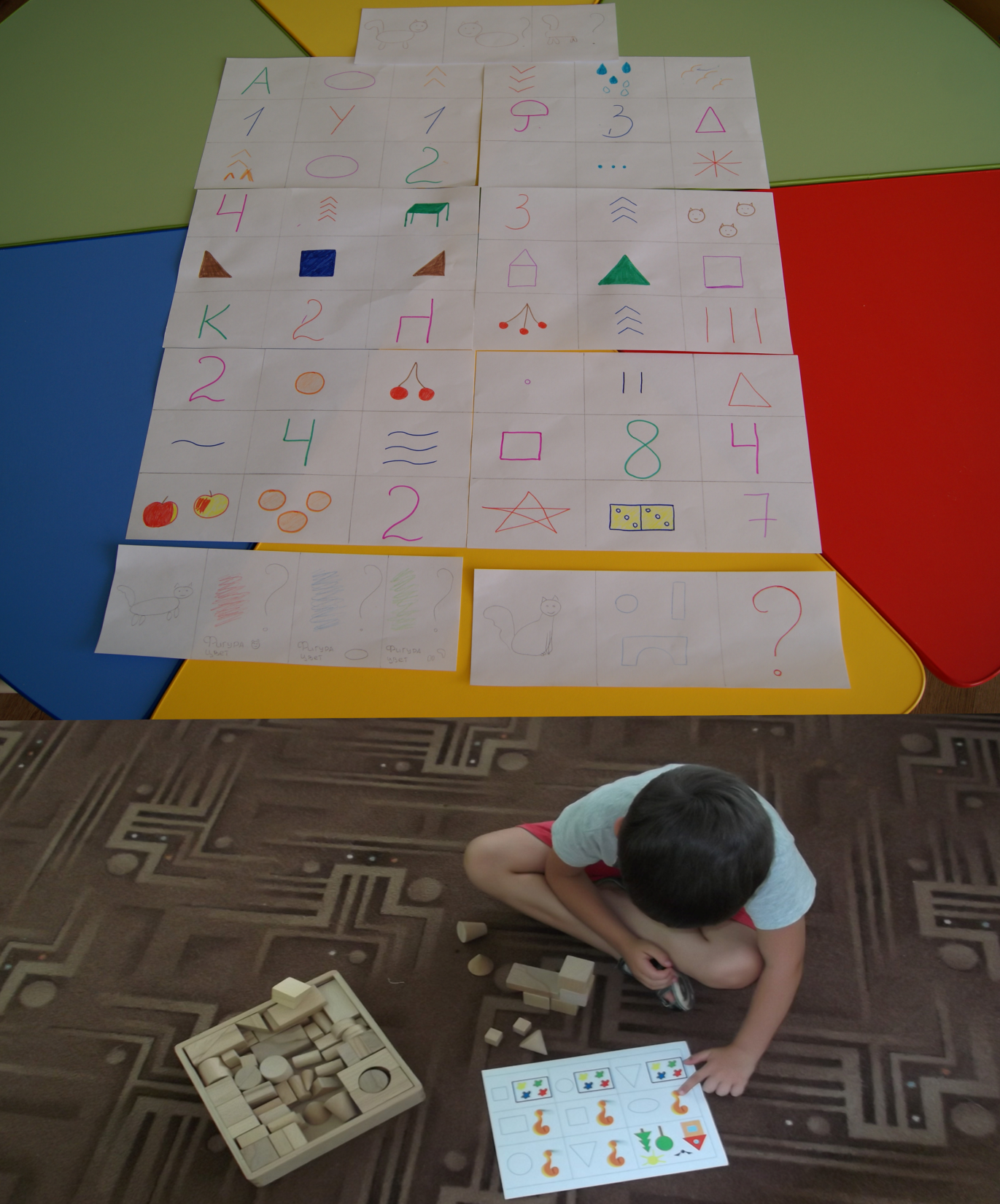 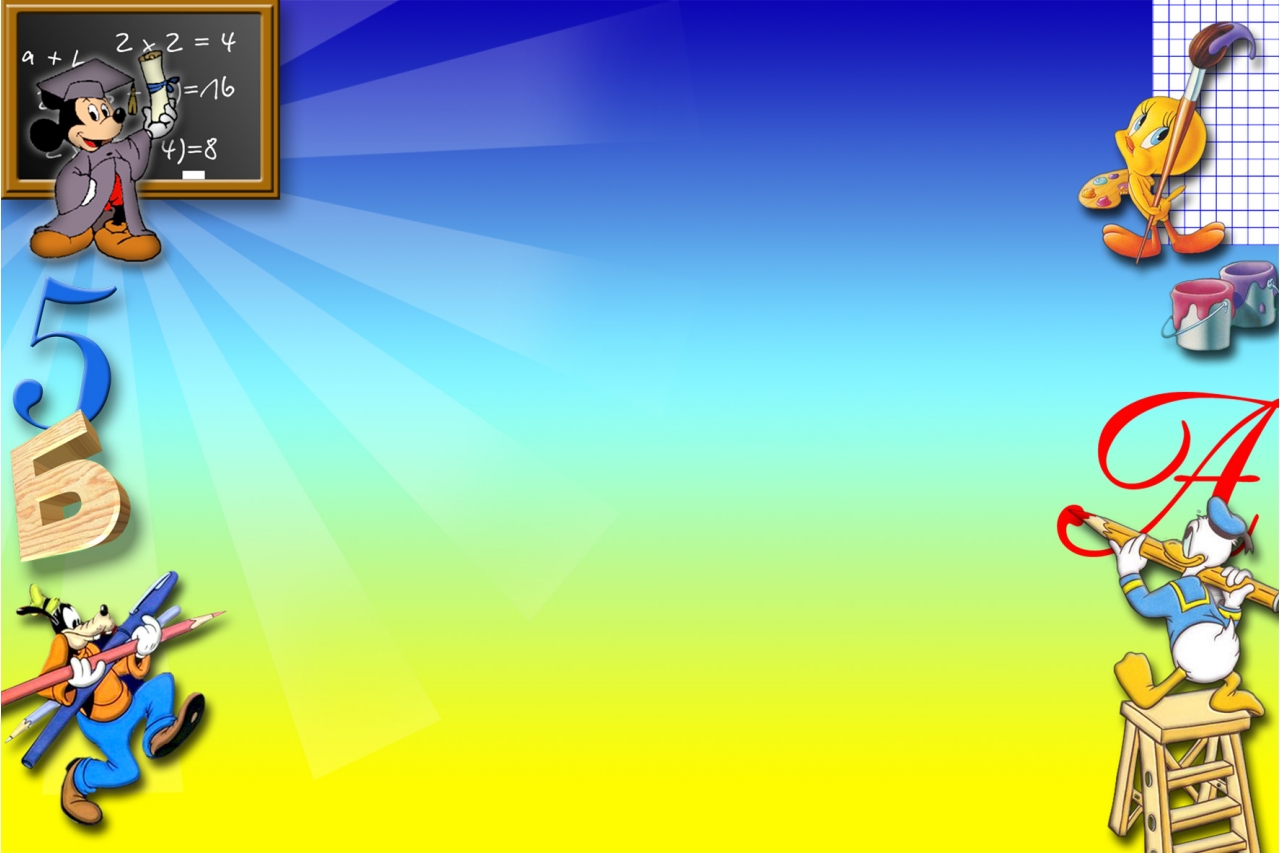 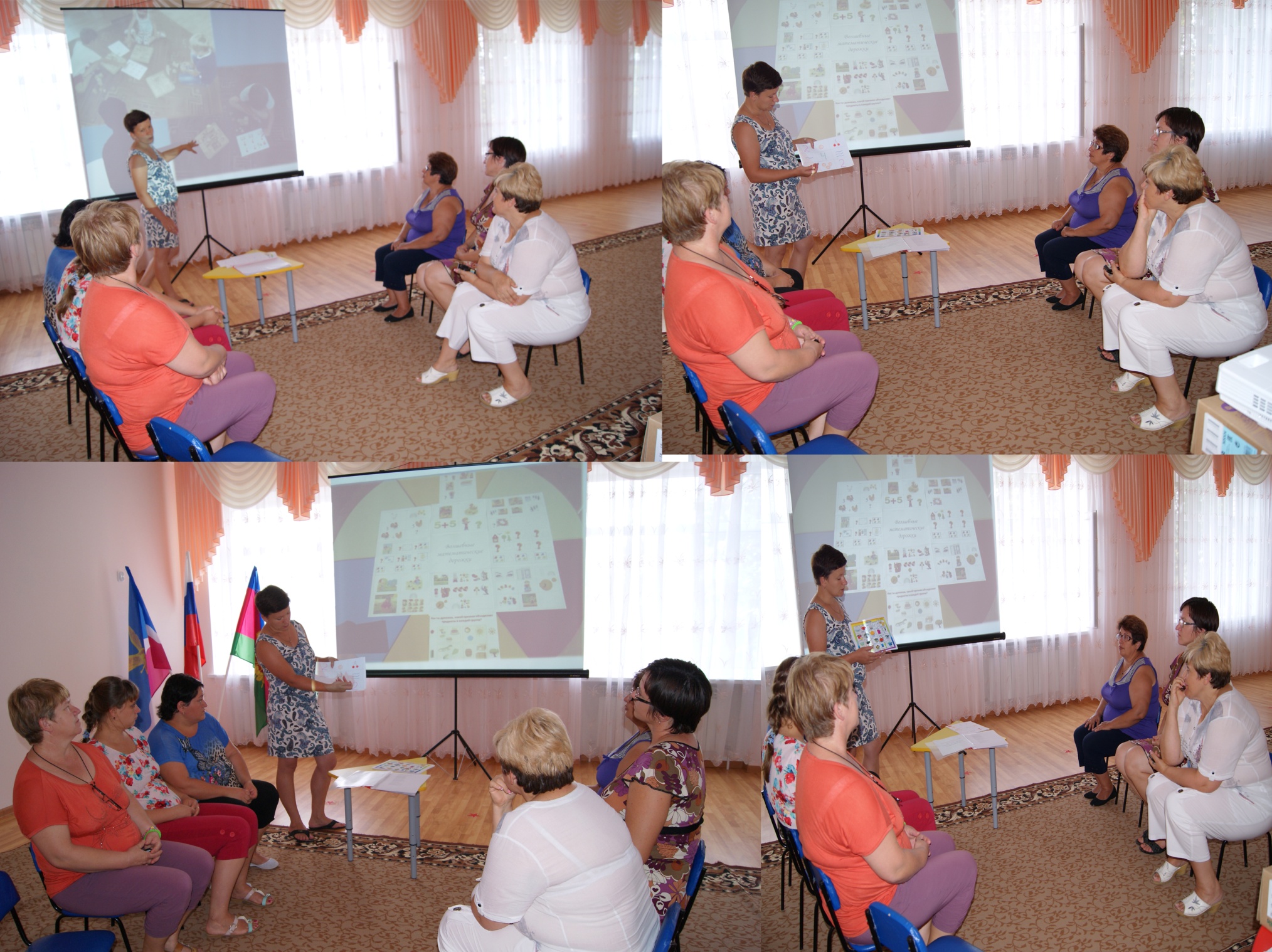 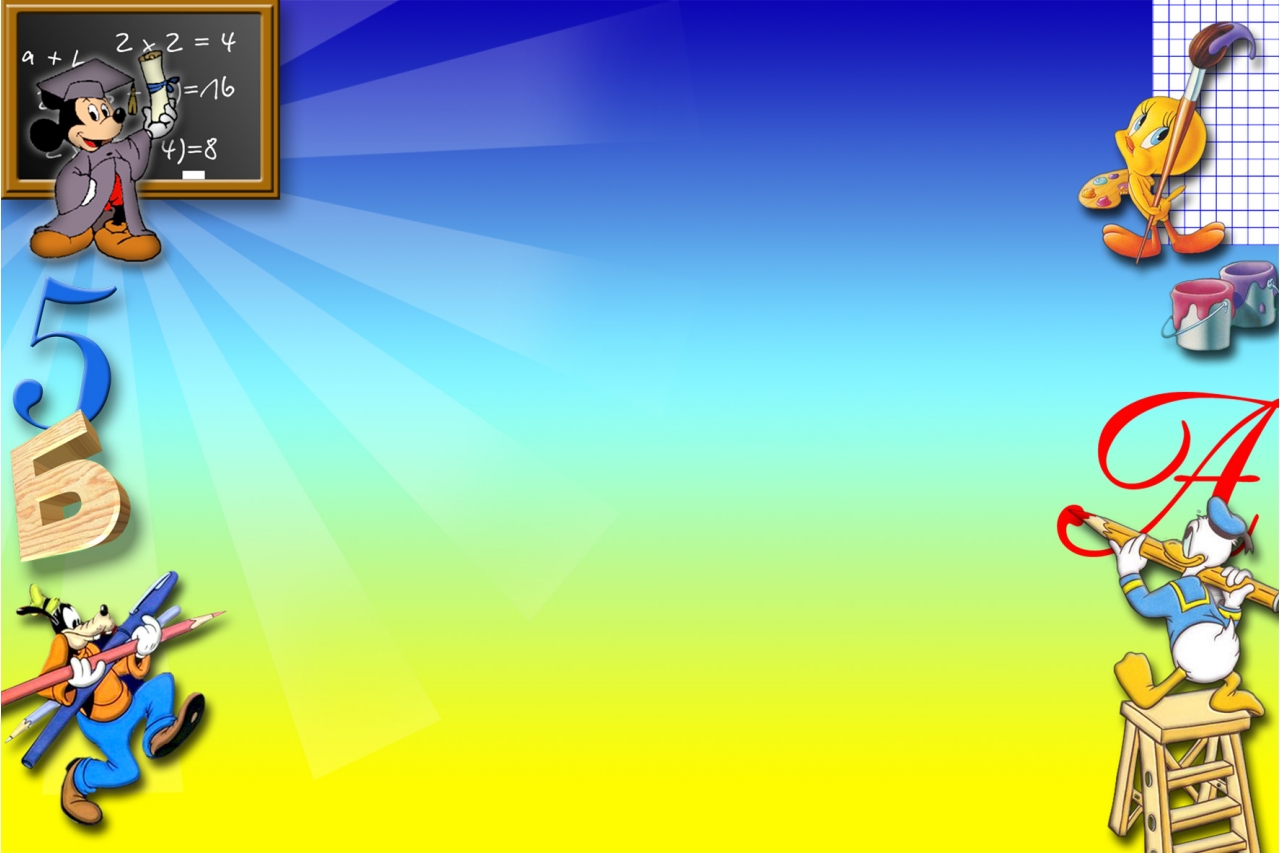 Спасибо за 
Внимание!
[Speaker Notes: Спасибо большое мне было очень интересно с вами работать, думаю что сегодня вы узнали что то интересное.]